CIVICS 101
VIOLENCE, GUNS, AND CULTURES
Written by:


Edited by:


Presented by:



    TAMIKA BUTLER
Cycle 44
U.S Society tends to deal with violence as a individual occurrence. Focusing on the “PERPETRATOR” and how they are different from us. The more people killed the more we separate the act from ourselves.
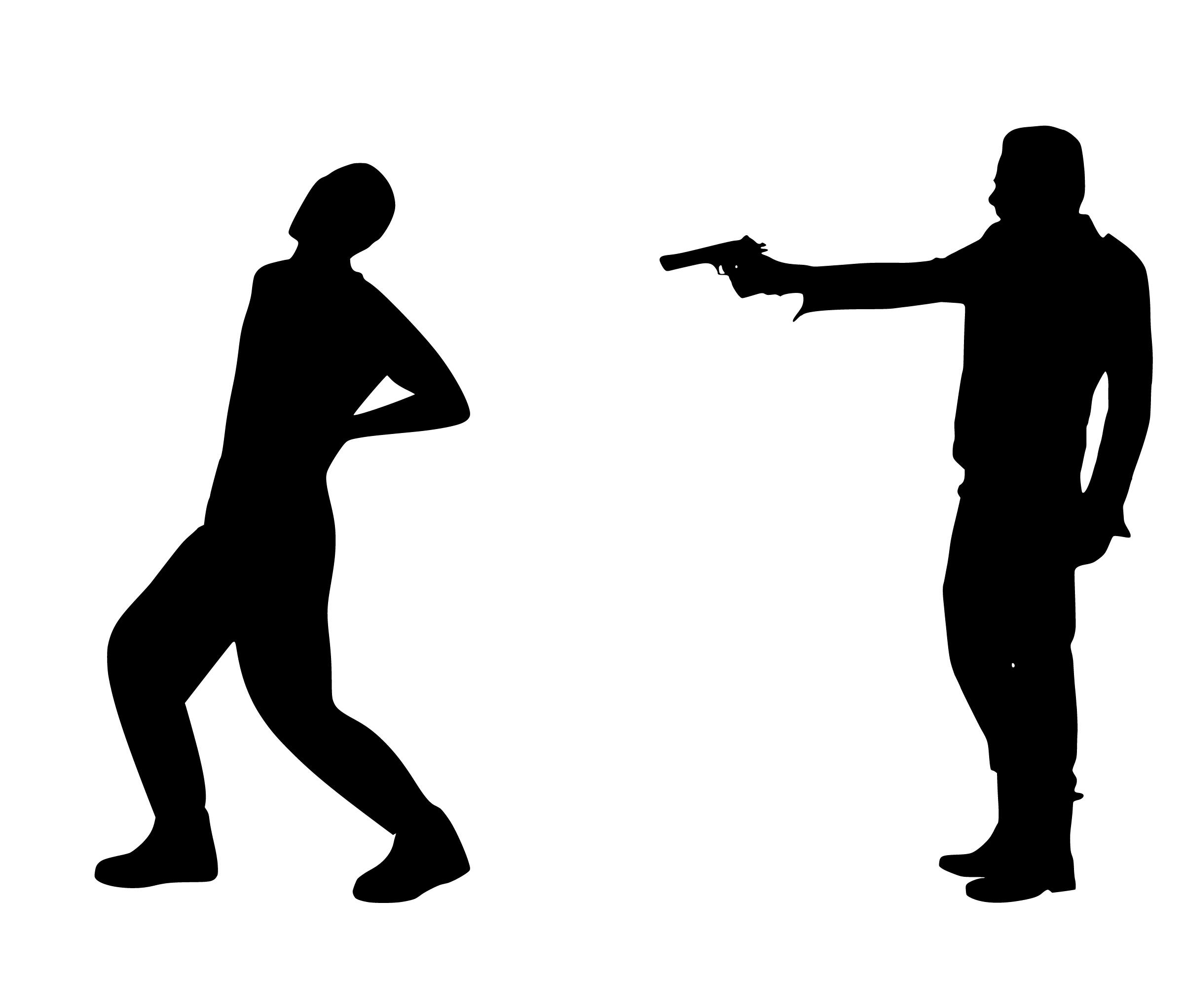 … we usually stigmatize the act, using the differences of race, religion, political beliefs, economic status, mental illness, or some other characteristics.
One adding factor to this separation is the acceptance of violence as a means to ; 
  -DOMINATION 
  -INDIVIDUALISM
  -EXCLUSION
Also known as DIE!!
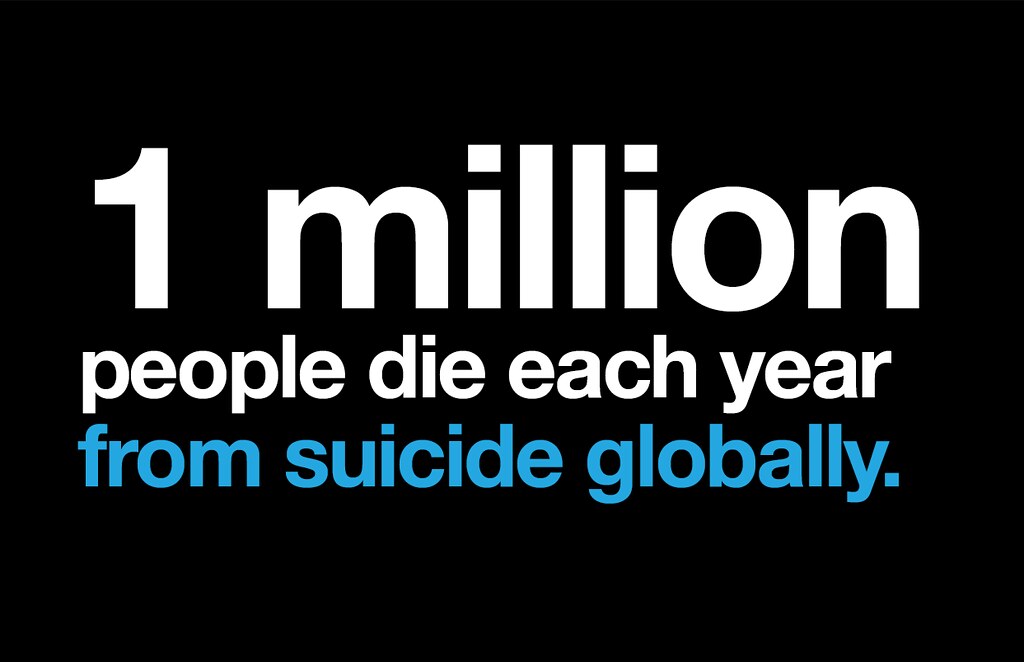 The opposite of DIE is called O.L.A.. which is only practiced in 

HAWAII… ola meaning ...life an health is how the hawaiians express the 

values of olu’olu which means compatible, non- conflictive, mellow, 

comfortable,and non-dominating..which is some of the main principles 

That should be practiced here in the rest of america.
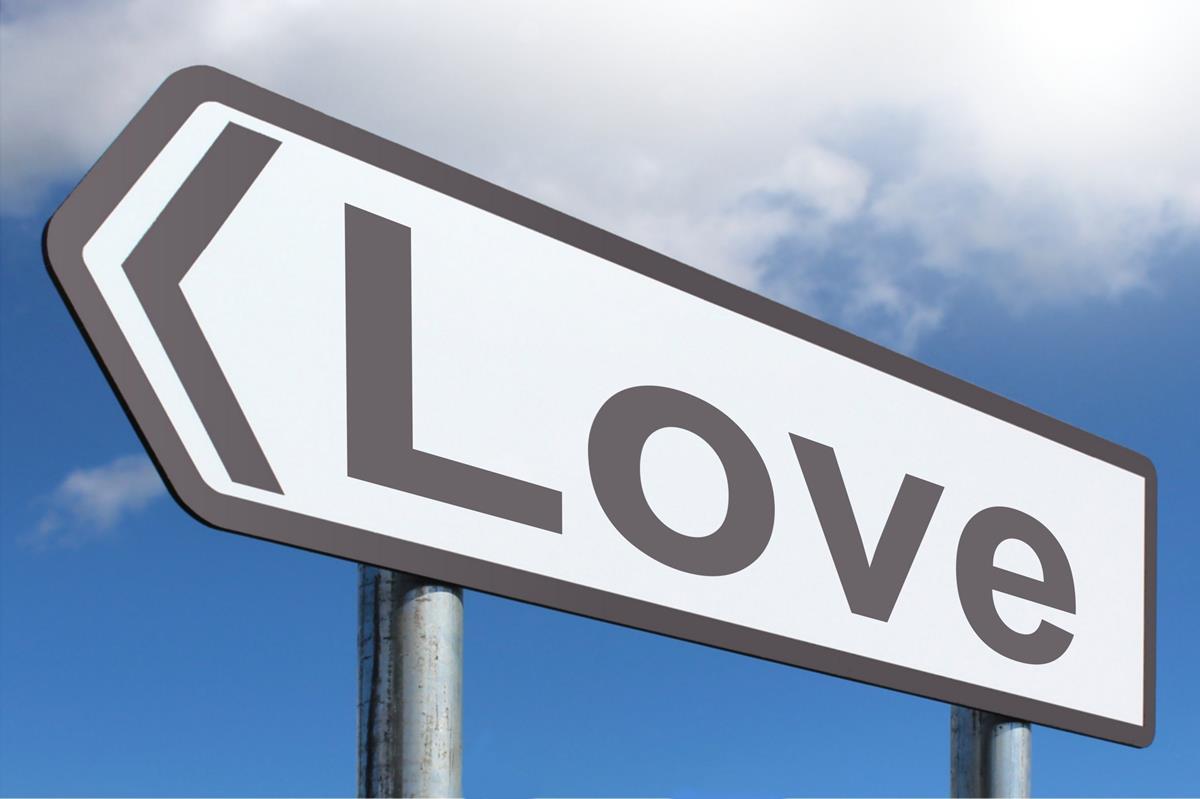 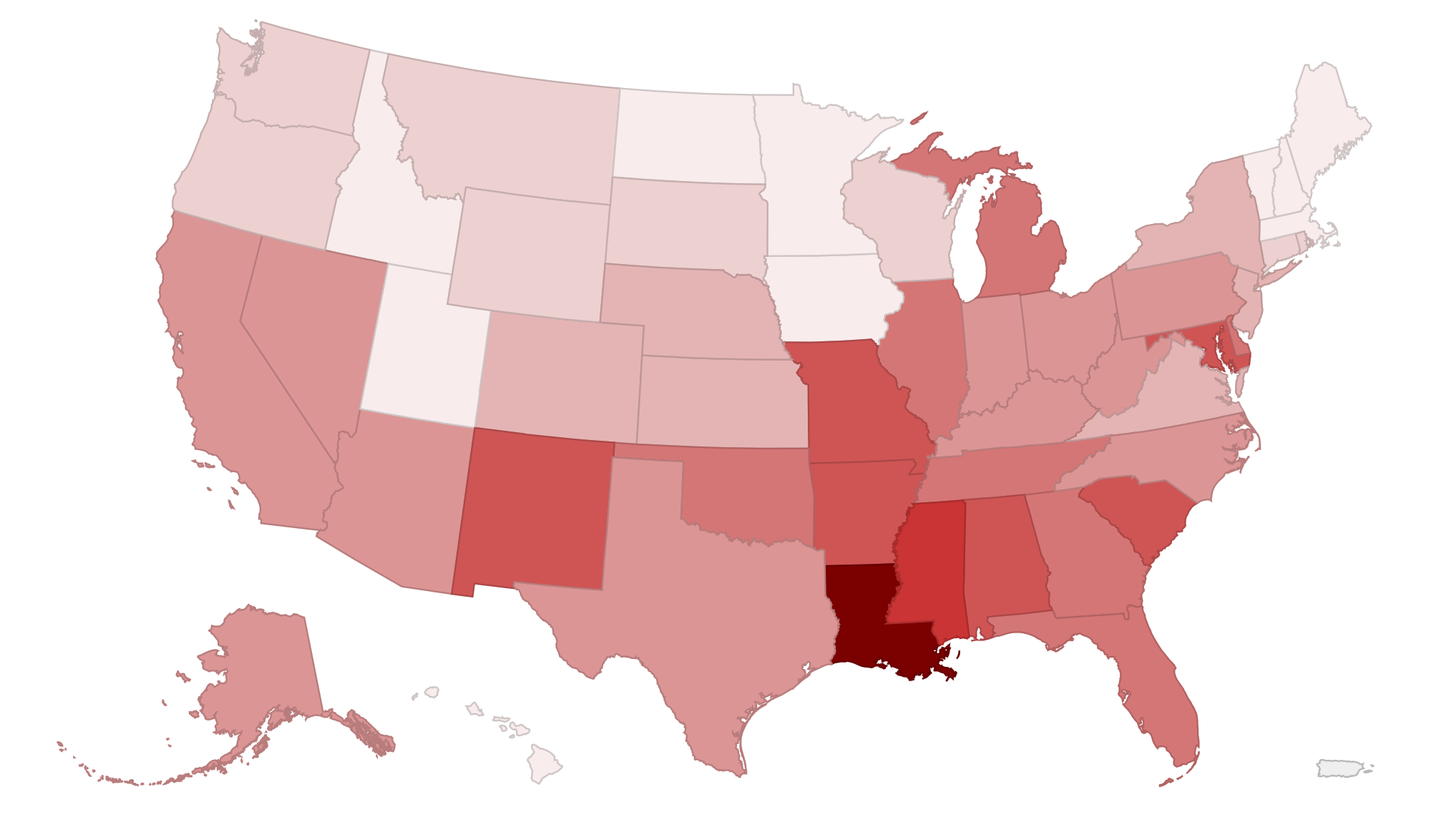 Severely high violence an 
Suicide rate

High violence and suicide rate

High crime and violence


Mild crime violence 


Lowest crime rates recorded
SOURCE:   https://www.bestplaces.net/compare-cities/chicago_il/honolulu_hi/crime
None of us can change the deep culture alone, but we can  

have a better common appreciation of the depth of change 

to be made. Knowledge is the foundation of a long and 

deep change in our society!!!
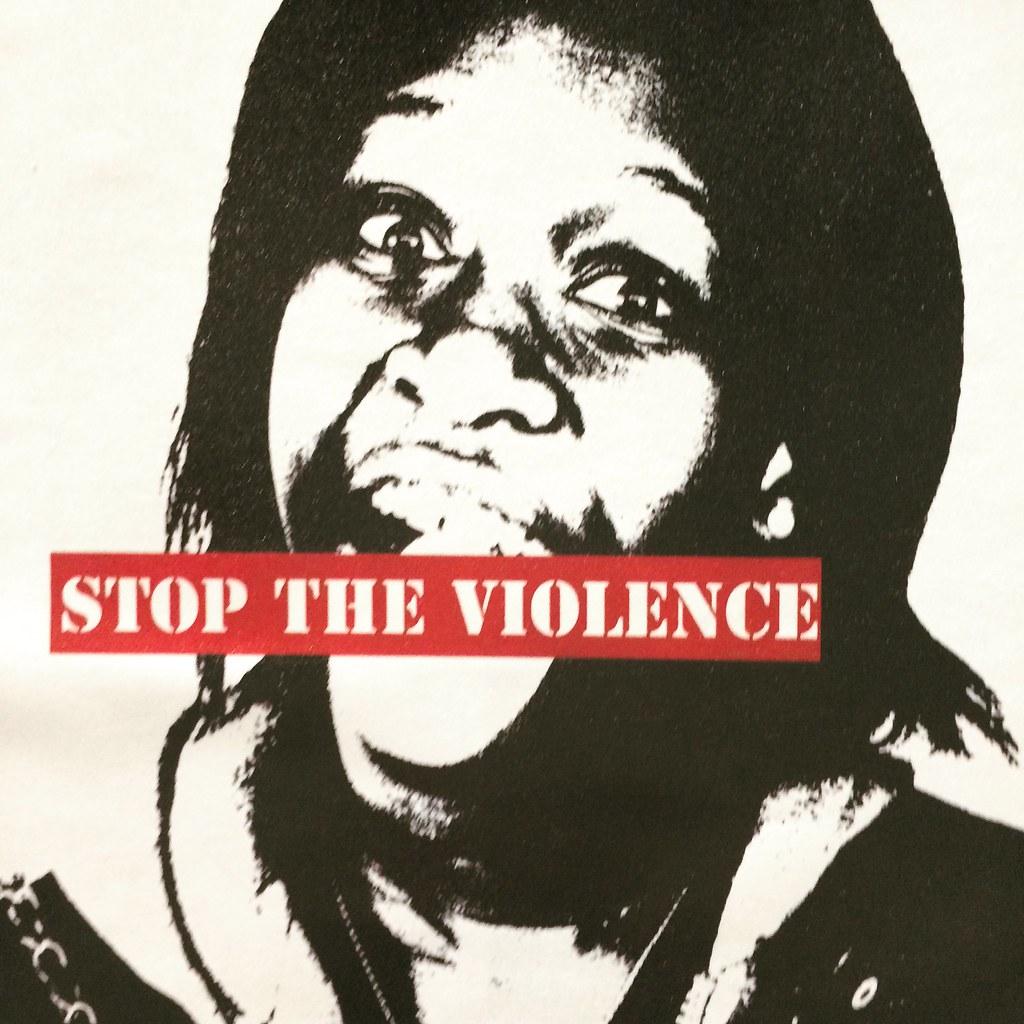 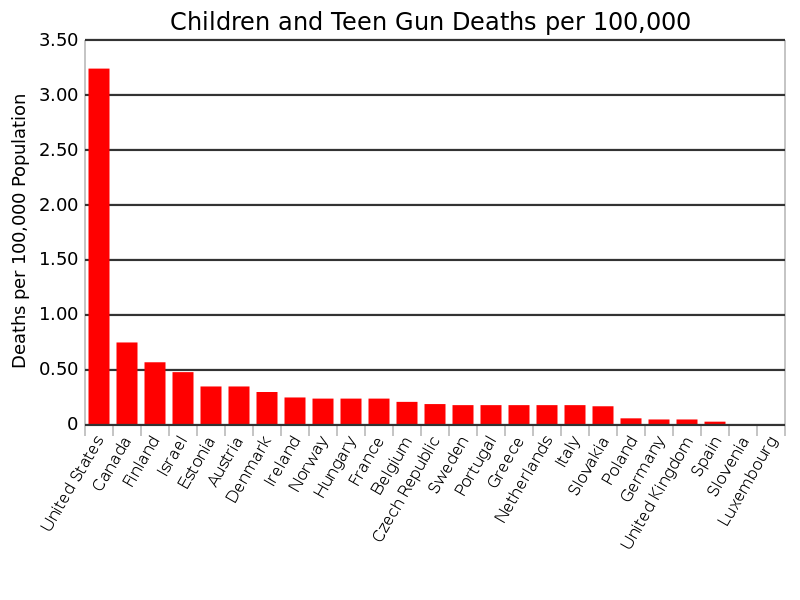 With ola implemented in a 

plan.. I think we can improve 

this way of life….

…. I believe the children are to 

the future.. Teach them well 

and let them lead the way!!! 


                -whitney houston
SOURCE:  http://www.gunpolicy.org
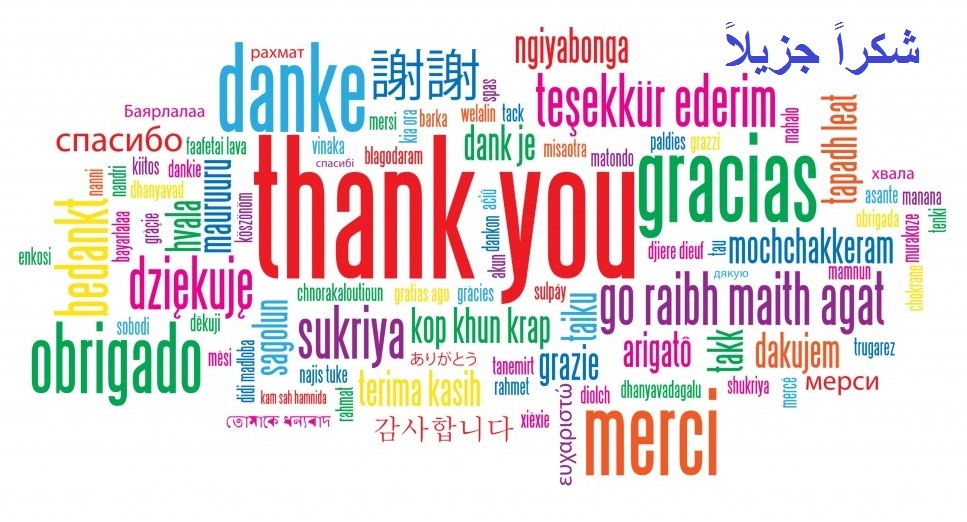